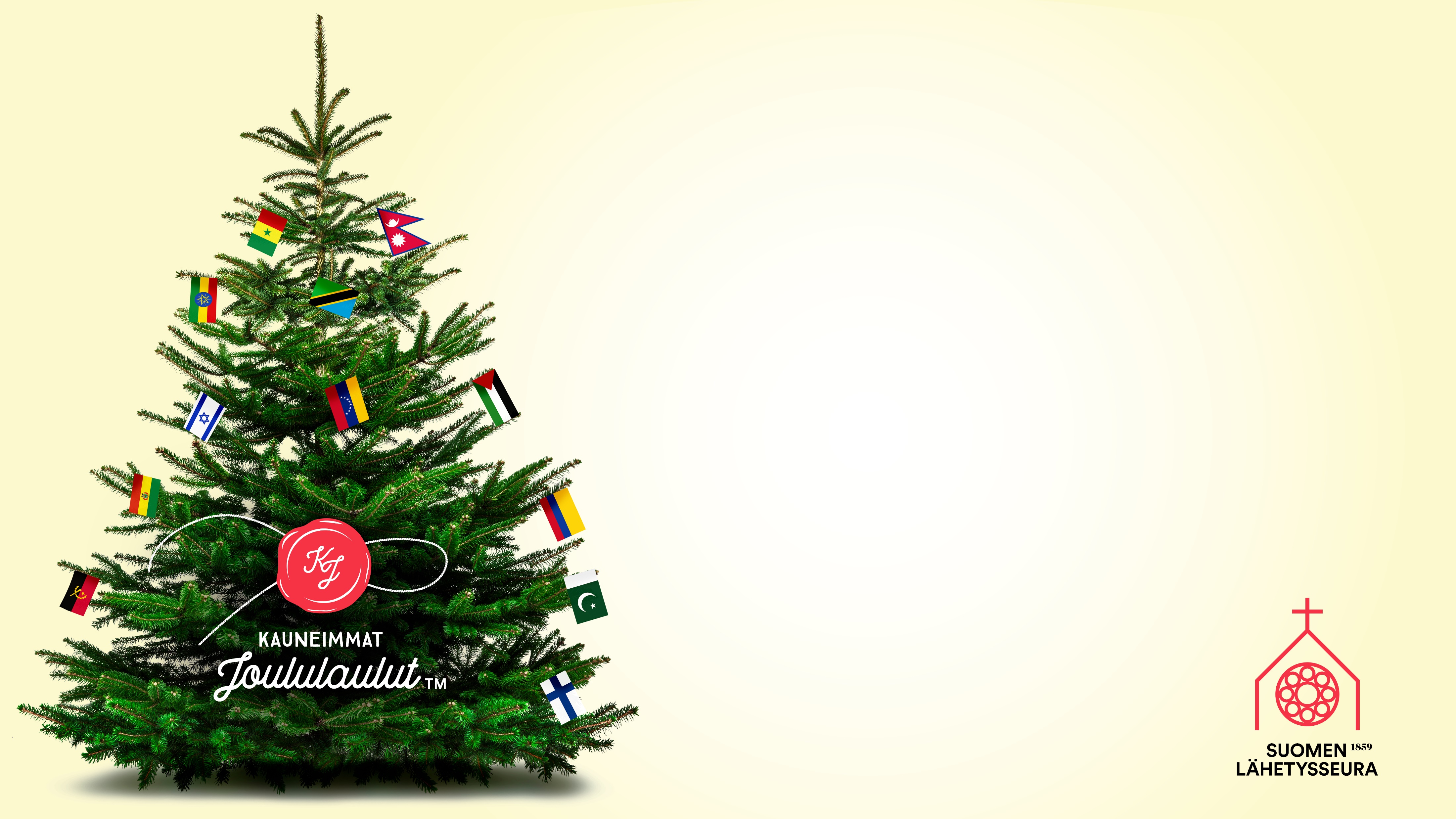 Tervetuloa laulamaan 
& tekemään hyvää!
Tähän tietoja laulutapahtumistanne
Tähän voitte laittaa seurakuntanne logon
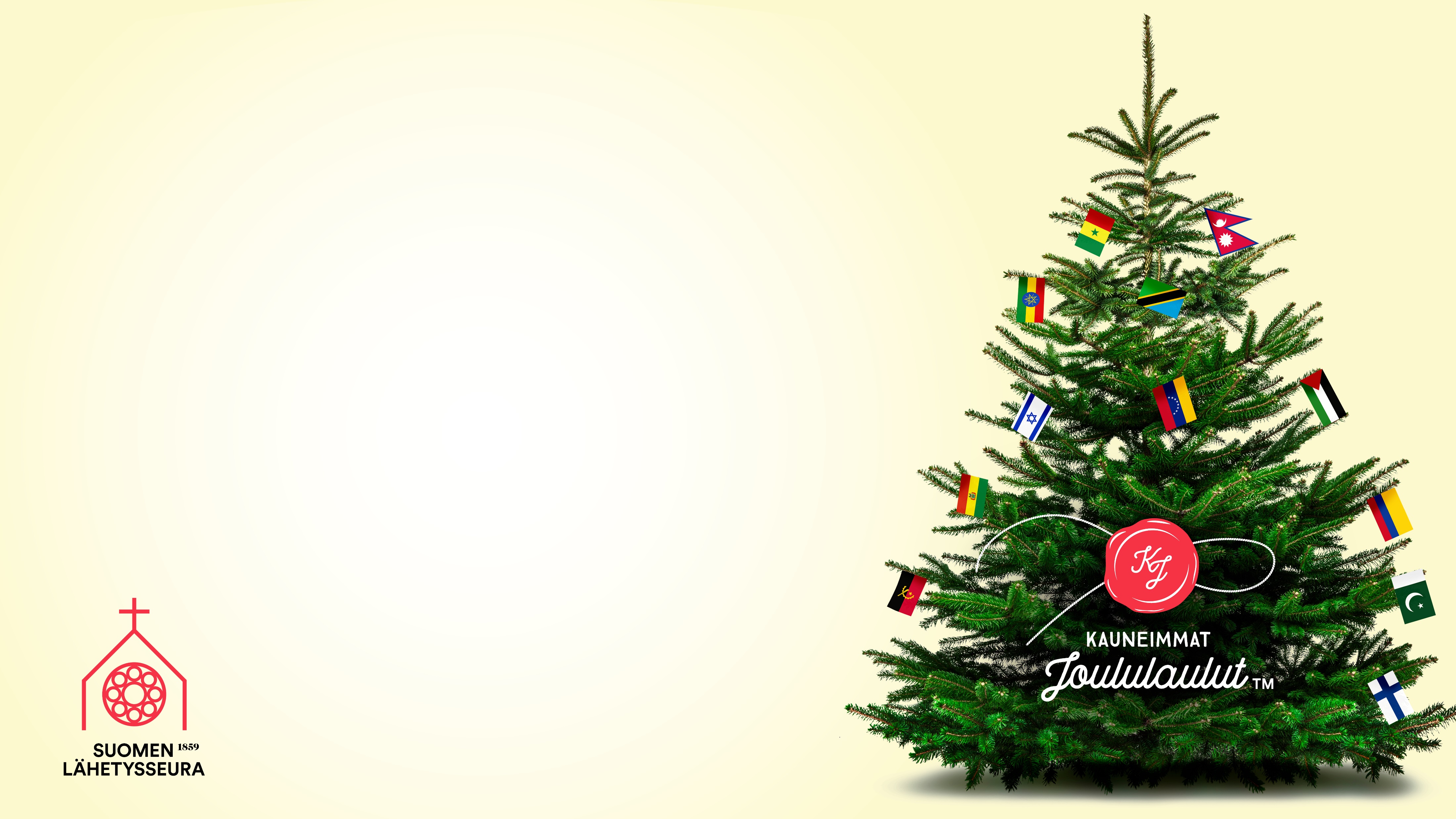 Tervetuloa laulamaan 
& tekemään hyvää!
Tähän tietoja laulutapahtumistanne
Tähän voitte laittaa seurakuntanne logon
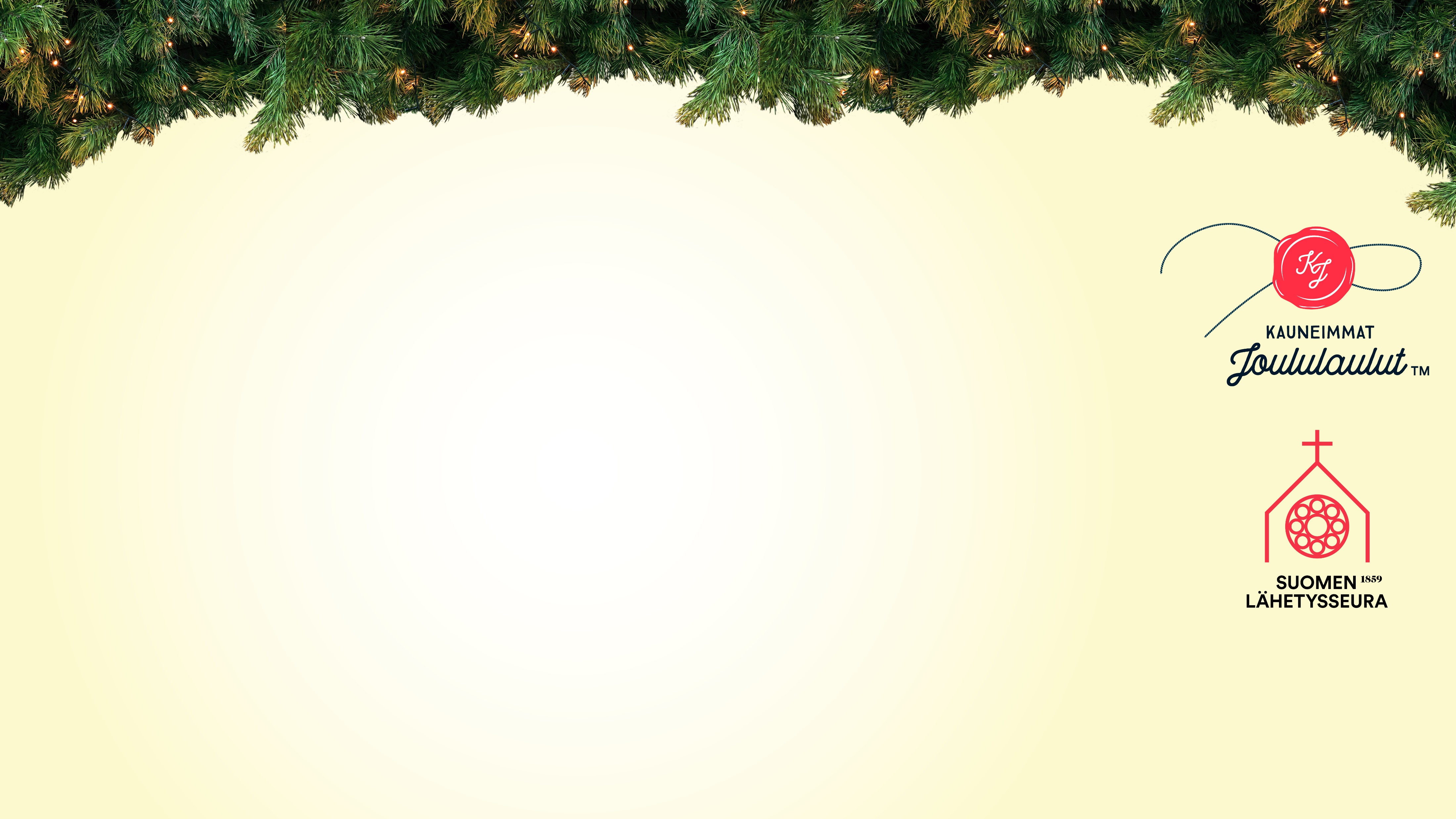 Tervetuloa laulamaan 
& tekemään hyvää!
Tähän tietoja laulutapahtumistanne
Tähän voitte laittaa seurakuntanne logon
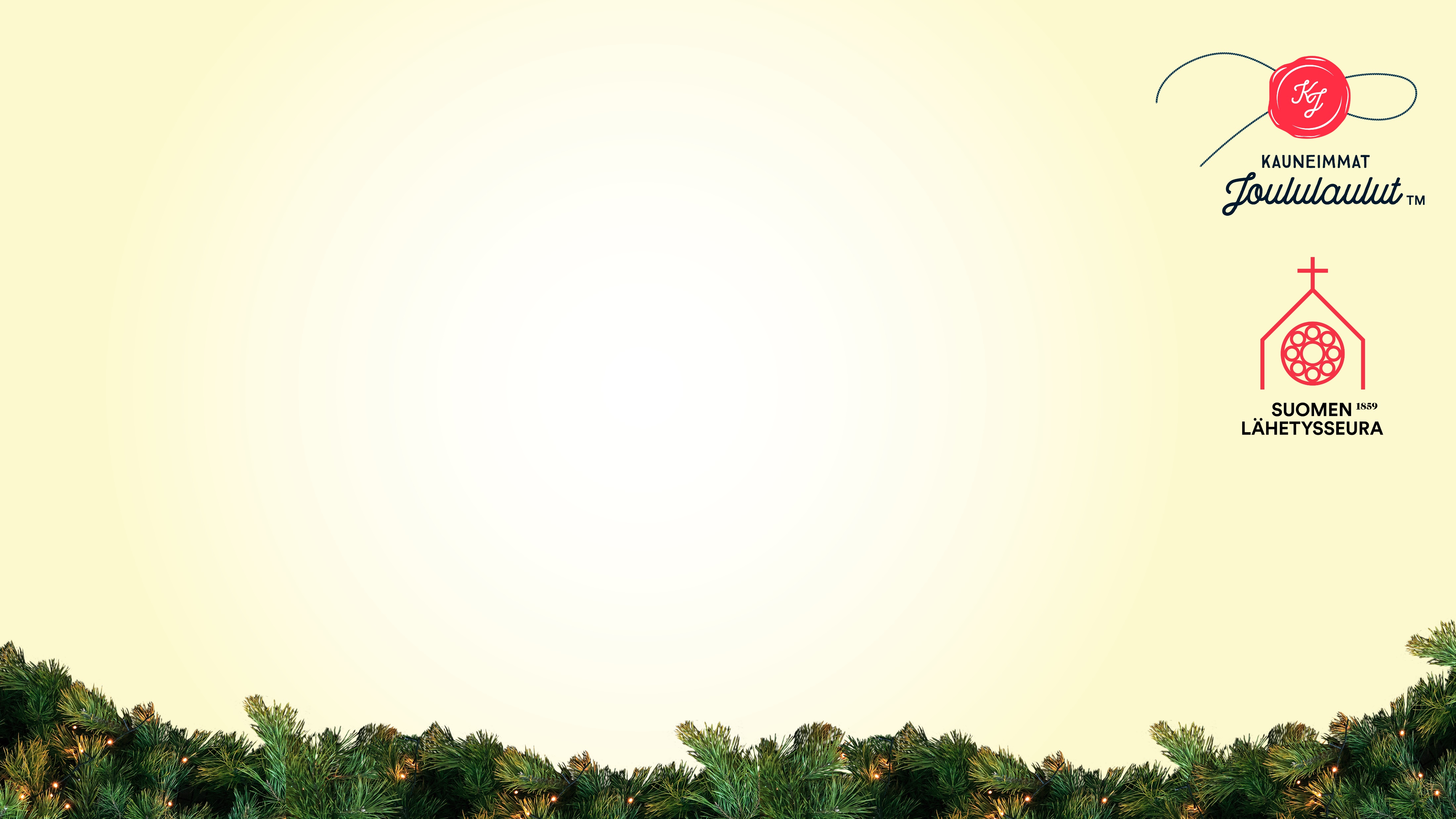 Tervetuloa laulamaan 
& tekemään hyvää!
Tähän tietoja laulutapahtumistanne
Tähän voitte laittaa seurakuntanne logon